Image Processing
HTML5 – Canvas
JavaScript
Pixels
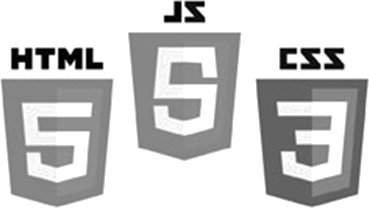 Brent M. Dingle, Ph.D.	               	2015
Game Design and Development Program
Mathematics, Statistics and Computer Science
University of Wisconsin - Stout
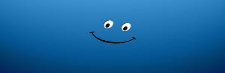 Lecture Objectives
Provide Examples
Basic HTML5 canvas
Pixel Manipulation
“Loading” Images
What this is Not
To complete your projects
You must learn more about HTML5 and JavaScript than what is about to be shown
This is an “on-your-own” activity
Instructor can help, but you must try on your own

A prereq to this course is CS 244
So you have programmed before
This stuff is “easy” compared to that  =)
Likewise on the math topics

In Sum: The following is just a place to start
More examples will follow throughout the course
Previously
Digital Image Processing (DIP)
Is computer manipulation of pictures, or images, that have been converted into numeric form 

A Digital Image
Is a picture or image converted to numeric form
In grey-scale the image can be thought of as
2D function f(x, y) or a matrix
x, y, and f(x, y) are discrete and finite
Image size = (xmax) by (ymax), e.g. 1024 x 768
Pixel Intensity Value = f(x,y)  [0, 255]
HTML5/JS: Direct Pixel Manipulation
Three basic things you can do
Create an array of empty pixels
Get an array of pixels from an existing canvas
Set the pixels of a canvas using a pixel array
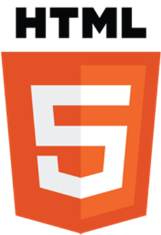 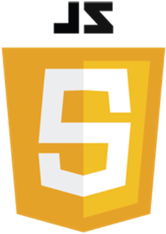 Pixel Array
JavaScript arrays work like C/C++/Java
Use the standard accessors to index into the array
EX:
mya[0] is the first element in the array named mya
mya[k-1] is the k-th element in the array named mya

Pixels in the array are in row-major order
with values of 0 to 255
where each four-integer group represents the four color channels: Red-Green-Blue-Alpha or RGBA

illustration next slide
Pixel Order
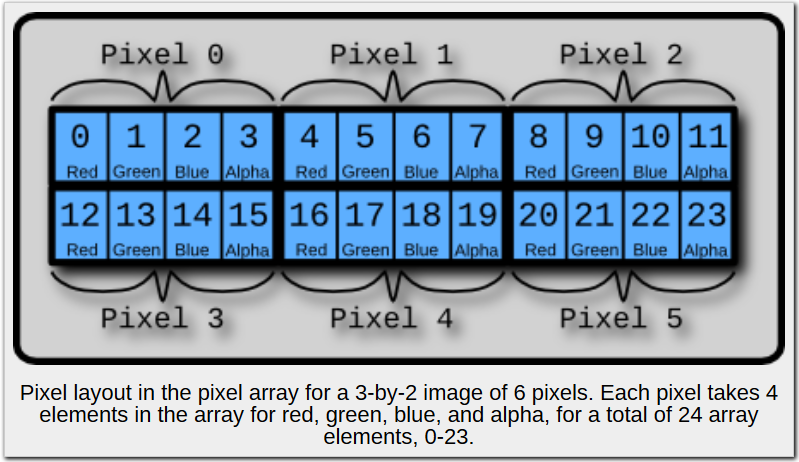 image from: http://beej.us/blog/data/html5s-canvas-2-pixel/
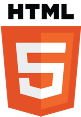 Creating a Noise Image
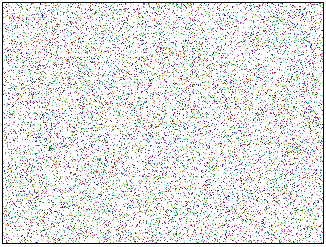 Use context’s function: createImageData()
Create a new function: SetPixel()
Use context’s function: putImageData()
createImage.html
<!DOCTYPE html>
<html lang="en">
<head>
   <script src=“createImage.js" type="text/javascript"></script>
</head>

<body>
    <div>
        <canvas id="myCanvas" width="320" height="240">
        Your browser does NOT support canvas!
        </canvas>
    </div>
</body>
</html>
Same basic HTML as previous examples

JavaScript filename changed
to createImage.js
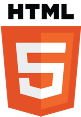 Creating a Noise Image
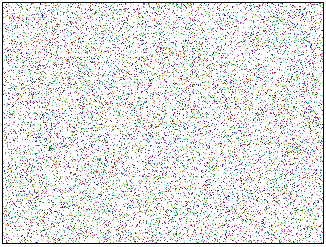 Use context’s function: createImageData()
Create a new function: SetPixel()
Use context’s function: putImageData()
createImage.html
<!DOCTYPE html>
<html lang="en">
<head>
   <script src=“createImage.js" type="text/javascript"></script>
</head>

<body>
    <div>
        <canvas id="myCanvas" width="320" height="240">
        Your browser does NOT support canvas!
        </canvas>
    </div>
</body>
</html>
Questions on the HTML file ?
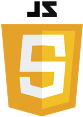 Creating a Noise Image
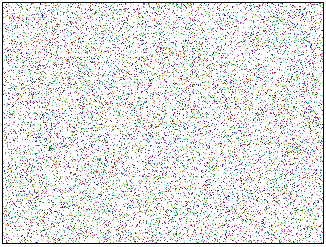 Use context’s function: createImageData()
Create a new function: SetPixel()
Use context’s function: putImageData()
createImage.js
var theProgram = {
 Main: function() {
        theCanvas = document.getElementById("myCanvas");
        ctx = theCanvas.getContext("2d");
        
        // Get the size of the canvas as declared in the HTML
        var width = theCanvas.width;
        var height = theCanvas.height;
        
        // Create an array of pixels the same size as the canvas
        imageData = ctx.createImageData(width, height);
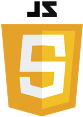 Creating a Noise Image
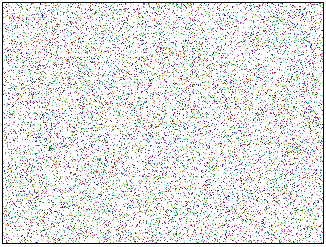 Use context’s function: createImageData()
Create a new function: SetPixel()
Use context’s function: putImageData()
createImage.js
var theProgram = {
 Main: function() {
        theCanvas = document.getElementById("myCanvas");
        ctx = theCanvas.getContext("2d");
        
        // Get the size of the canvas as declared in the HTML
        var width = theCanvas.width;
        var height = theCanvas.height;
        
        // Create an array of pixels the same size as the canvas
        imageData = ctx.createImageData(width, height);
Note the following
imageData.width   width of the image data in PIXELS
imageData.height  height of the image daa in PIXELS
imageData.data  pixel data array of (width * height * 4)
                                    elements
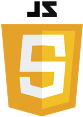 Creating a Noise Image
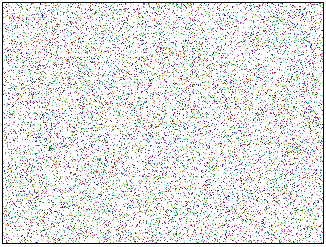 SetPixel: function(imageData, x, y, r, g, b, a)
    {
        var index = (x + y * imageData.width) * 4;
        imageData.data[index + 0] = r;
        imageData.data[index + 1] = g;
        imageData.data[index + 2] = b;
        imageData.data[index + 3] = a;
    },
Use context’s function: createImageData()
Create a new function: SetPixel()
Use context’s function: putImageData()
createImage.js
var theProgram = {
 Main: function() {
        theCanvas = document.getElementById("myCanvas");
        ctx = theCanvas.getContext("2d");
        
        // Get the size of the canvas as declared in the HTML
        var width = theCanvas.width;
        var height = theCanvas.height;
        
        // Create an array of pixels the same size as the canvas
        imageData = ctx.createImageData(width, height);
SetPixel Function
    (x, y) is image coordinate
     r = red, g = green, b = blue, a = alpha 
     for alpha --> 255 is opaque and 0 is transparent
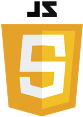 Creating a Noise Image
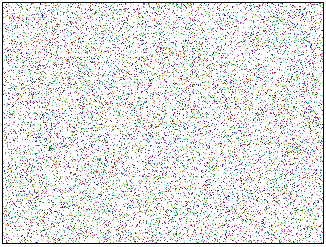 SetPixel: function(imageData, x, y, r, g, b, a)
    {
        var index = (x + y * imageData.width) * 4;
        imageData.data[index + 0] = r;
        imageData.data[index + 1] = g;
        imageData.data[index + 2] = b;
        imageData.data[index + 3] = a;
    },
Use context’s function: createImageData()
Create a new function: SetPixel()
Use context’s function: putImageData()
createImage.js
var theProgram = {
 Main: function() {
        theCanvas = document.getElementById("myCanvas");
        ctx = theCanvas.getContext("2d");
        
        // Get the size of the canvas as declared in the HTML
        var width = theCanvas.width;
        var height = theCanvas.height;
        
        // Create an array of pixels the same size as the canvas
        imageData = ctx.createImageData(width, height);
// Draw random dots
        for (var i = 0; i < 15000; i++)  // 15000 is arbitrary
        {
            var x = Math.random() * width | 0;   
            var y = Math.random() * height | 0;
            var r = Math.random() * 256 | 0;
            var g = Math.random() * 256 | 0;
            var b = Math.random() * 256 | 0;
            theProgram.SetPixel(imageData, x, y, r, g, b, 255);  
        }
        
        // Put the image data onto the canvas
        ctx.putImageData(imageData, 0, 0);   
    },
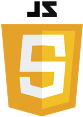 Creating a Noise Image
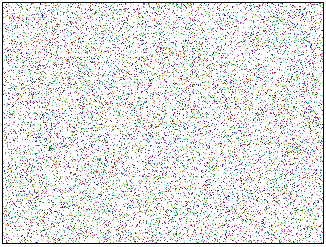 SetPixel: function(imageData, x, y, r, g, b, a)
    {
        var index = (x + y * imageData.width) * 4;
        imageData.data[index + 0] = r;
        imageData.data[index + 1] = g;
        imageData.data[index + 2] = b;
        imageData.data[index + 3] = a;
    },
Use context’s function: createImageData()
Create a new function: SetPixel()
Use context’s function: putImageData()
createImage.js
var theProgram = {
 Main: function() {
        theCanvas = document.getElementById("myCanvas");
        ctx = theCanvas.getContext("2d");
        
        // Get the size of the canvas as declared in the HTML
        var width = theCanvas.width;
        var height = theCanvas.height;
        
        // Create an array of pixels the same size as the canvas
        imageData = ctx.createImageData(width, height);
// Draw random dots
        for (var i = 0; i < 15000; i++)  // 15000 is arbitrary
        {
            var x = Math.random() * width | 0;   
            var y = Math.random() * height | 0;
            var r = Math.random() * 256 | 0;
            var g = Math.random() * 256 | 0;
            var b = Math.random() * 256 | 0;
            theProgram.SetPixel(imageData, x, y, r, g, b, 255);  
        }
        
        // Put the image data onto the canvas
        ctx.putImageData(imageData, 0, 0);   
    },
The “ | 0 ”  is to truncate to integer value
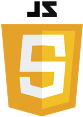 Creating a Noise Image
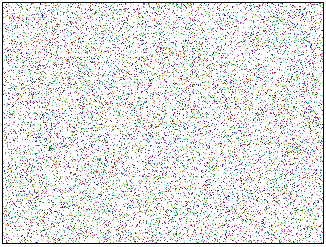 SetPixel: function(imageData, x, y, r, g, b, a)
    {
        var index = (x + y * imageData.width) * 4;
        imageData.data[index + 0] = r;
        imageData.data[index + 1] = g;
        imageData.data[index + 2] = b;
        imageData.data[index + 3] = a;
    },
Use context’s function: createImageData()
Create a new function: SetPixel()
Use context’s function: putImageData()
createImage.js
var theProgram = {
 Main: function() {
        theCanvas = document.getElementById("myCanvas");
        ctx = theCanvas.getContext("2d");
        
        // Get the size of the canvas as declared in the HTML
        var width = theCanvas.width;
        var height = theCanvas.height;
        
        // Create an array of pixels the same size as the canvas
        imageData = ctx.createImageData(width, height);
// Draw random dots
        for (var i = 0; i < 15000; i++)  // 15000 is arbitrary
        {
            var x = Math.random() * width | 0;   
            var y = Math.random() * height | 0;
            var r = Math.random() * 256 | 0;
            var g = Math.random() * 256 | 0;
            var b = Math.random() * 256 | 0;
            theProgram.SetPixel(imageData, x, y, r, g, b, 255);  
        }
        
        // Put the image data onto the canvas
        ctx.putImageData(imageData, 0, 0);   
    },
255 is opaque
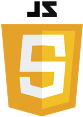 Creating a Noise Image
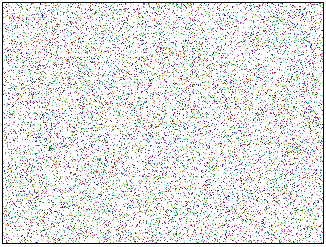 SetPixel: function(imageData, x, y, r, g, b, a)
    {
        var index = (x + y * imageData.width) * 4;
        imageData.data[index + 0] = r;
        imageData.data[index + 1] = g;
        imageData.data[index + 2] = b;
        imageData.data[index + 3] = a;
    },
Use context’s function: createImageData()
Create a new function: SetPixel()
Use context’s function: putImageData()
createImage.js
var theProgram = {
 Main: function() {
        theCanvas = document.getElementById("myCanvas");
        ctx = theCanvas.getContext("2d");
        
        // Get the size of the canvas as declared in the HTML
        var width = theCanvas.width;
        var height = theCanvas.height;
        
        // Create an array of pixels the same size as the canvas
        imageData = ctx.createImageData(width, height);
// Draw random dots
        for (var i = 0; i < 15000; i++)  // 15000 is arbitrary
        {
            var x = Math.random() * width | 0;   
            var y = Math.random() * height | 0;
            var r = Math.random() * 256 | 0;
            var g = Math.random() * 256 | 0;
            var b = Math.random() * 256 | 0;
            theProgram.SetPixel(imageData, x, y, r, g, b, 255);  
        }
        
        // Put the image data onto the canvas
        ctx.putImageData(imageData, 0, 0);   
    },
place data on the canvas starting at the
upper left corner => (0, 0)
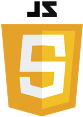 Creating a Noise Image
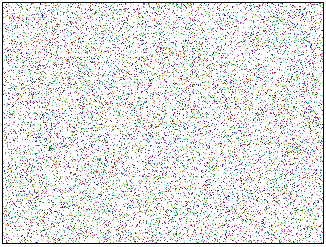 SetPixel: function(imageData, x, y, r, g, b, a)
    {
        var index = (x + y * imageData.width) * 4;
        imageData.data[index + 0] = r;
        imageData.data[index + 1] = g;
        imageData.data[index + 2] = b;
        imageData.data[index + 3] = a;
    },
}; // end theProgram Variable
createImage.js
var theProgram = {
 Main: function() {
        theCanvas = document.getElementById("myCanvas");
        ctx = theCanvas.getContext("2d");
        
        // Get the size of the canvas as declared in the HTML
        var width = theCanvas.width;
        var height = theCanvas.height;
        
        // Create an array of pixels the same size as the canvas
        imageData = ctx.createImageData(width, height);
// Draw random dots
        for (var i = 0; i < 15000; i++)  // 15000 is arbitrary
        {
            var x = Math.random() * width | 0;   
            var y = Math.random() * height | 0;
            var r = Math.random() * 256 | 0;
            var g = Math.random() * 256 | 0;
            var b = Math.random() * 256 | 0;
            theProgram.SetPixel(imageData, x, y, r, g, b, 255);  
        }
        
        // Put the image data onto the canvas
        ctx.putImageData(imageData, 0, 0);   
    },
window.onload = function()
{
    theProgram.Main();
};
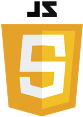 Creating a Noise Image
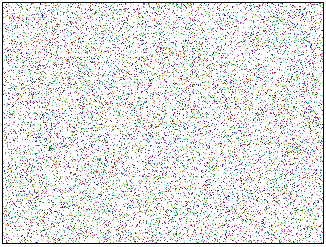 createImage.js
Questions on the JavaScript?
var theProgram = {
 Main: function() {
        theCanvas = document.getElementById("myCanvas");
        ctx = theCanvas.getContext("2d");
        
        // Get the size of the canvas as declared in the HTML
        var width = theCanvas.width;
        var height = theCanvas.height;
        
        // Create an array of pixels the same size as the canvas
        imageData = ctx.createImageData(width, height);
SetPixel: function(imageData, x, y, r, g, b, a)
    {
        var index = (x + y * imageData.width) * 4;
        imageData.data[index + 0] = r;
        imageData.data[index + 1] = g;
        imageData.data[index + 2] = b;
        imageData.data[index + 3] = a;
    },
}; // end theProgram Variable
// Draw random dots
        for (var i = 0; i < 15000; i++)  // 15000 is arbitrary
        {
            var x = Math.random() * width | 0;   
            var y = Math.random() * height | 0;
            var r = Math.random() * 256 | 0;
            var g = Math.random() * 256 | 0;
            var b = Math.random() * 256 | 0;
            theProgram.SetPixel(imageData, x, y, r, g, b, 255);  
        }
        
        // Put the image data onto the canvas
        ctx.putImageData(imageData, 0, 0);   
    },
window.onload = function()
{
    theProgram.Main();
};
Challenge
Modify the previous program to display an image that is not so random
make it make circles
or alternating colored lines
or…
Load Image
We will now walk through a program that starts like:
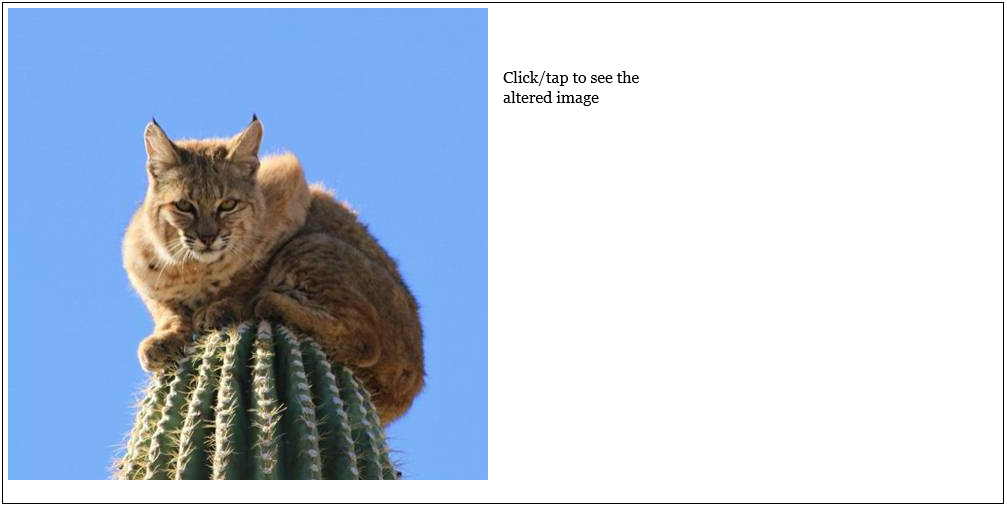 Turn it Red
And when the user clicks on the right side…
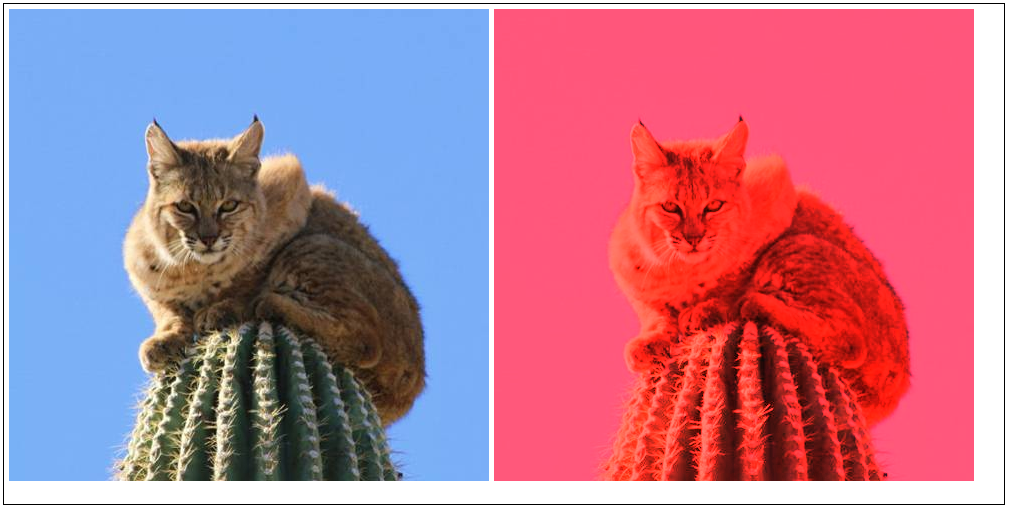 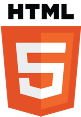 loadImage.html
<!DOCTYPE html>
<html lang="en">
<head>
    <meta content="text/html; charset=utf-8" http-equiv="content-type">
    <meta name="author" content="Brent Dingle">
    <meta name="description" content="Image Data Example in HTML5 and JavaScript by Brent M Dingle">
    <title>Example: Load Image Data</title>
	<script src="loadImage.js" type="text/javascript"></script>
</head>

<body>
<div>
        <canvas id="mainImageCanvas" width="1000" height="500" style="border:1px solid #000000;">
            Your browser does not support the HTML5 canvas tag.
        </canvas>
    </div>
</body>
</html>
Same as previous examples… but using a more detailed id name for the canvas
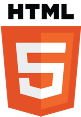 Questions on the HTML file ?
loadImage.html
<!DOCTYPE html>
<html lang="en">
<head>
    <meta content="text/html; charset=utf-8" http-equiv="content-type">
    <meta name="author" content="Brent Dingle">
    <meta name="description" content="Image Data Example in HTML5 and JavaScript by Brent M Dingle">
    <title>Example: Load Image Data</title>
	<script src="loadImage.js" type="text/javascript"></script>
</head>

<body>
<div>
        <canvas id="mainImageCanvas" width="1000" height="500" style="border:1px solid #000000;">
            Your browser does not support the HTML5 canvas tag.
        </canvas>
    </div>
</body>
</html>
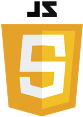 Declare and initialize the
    Member variables 
         of the
         singleton object theProgram
loadImage.js
// ----------------------------------------------------------------------------
// theProgram (singleton) Object
// ----------------------------------------------------------------------------
// ----------------------------------------------------------------------------
var theProgram = 
{
    // ------------------------------------------------------------------------
    // Pseudo-constants
    // ------------------------------------------------------------------------
    IMAGE_CANVAS_ID: "mainImageCanvas",     // canvas id used in html
    
    // ------------------------------------------------------------------------
    // Variables
    // ------------------------------------------------------------------------
    width:          400,           // canvas width... likely will be reset
    height:         400,           // canvas height... likely will be reset
    imageObj:       null,
    
    xOffset:        5,
    yOffset:        5,
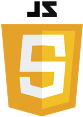 loadImage.js
// Variables
    // ------------------------------------------------------------------------
    width:          400,           // canvas width... likely will be reset
    height:         400,           // canvas height... likely will be reset
    imageObj:       null,
    
    xOffset:        5,
    yOffset:        5,
    
    // ------------------------------------------------------------------------
    // Functions
    // ------------------------------------------------------------------------
    //                                                          Main
    // ------------------------------------------------------------------------
    Main: function() 
    {
       var canvas = document.getElementById(this.IMAGE_CANVAS_ID);
       canvas.addEventListener('click', theProgram.onClick, false);
       canvas.addEventListener('touch', theProgram.onClick, false);
        
       this.imageObj = new Image();
       this.imageObj.onload = function() 
                                                 {
                                                        theProgram.drawOrigImage();
                                                 };
      this.imageObj.src = 'bobcatCactus.png';
    },
    
    // ------------------------------------------------------------------------
    // EventHandler                                             onClick
Our desired Entry-point function
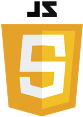 loadImage.js
// Variables
    // ------------------------------------------------------------------------
    width:          400,           // canvas width... likely will be reset
    height:         400,           // canvas height... likely will be reset
    imageObj:       null,
    
    xOffset:        5,
    yOffset:        5,
    
    // ------------------------------------------------------------------------
    // Functions
    // ------------------------------------------------------------------------
    //                                                          Main
    // ------------------------------------------------------------------------
    Main: function() 
    {
       var canvas = document.getElementById(this.IMAGE_CANVAS_ID);
       canvas.addEventListener('click', theProgram.onClick, false);
       canvas.addEventListener('touch', theProgram.onClick, false);
        
       this.imageObj = new Image();
       this.imageObj.onload = function() 
                                                 {
                                                        theProgram.drawOrigImage();
                                                 };
      this.imageObj.src = 'bobcatCactus.png';
    },
    
    // ------------------------------------------------------------------------
    // EventHandler                                             onClick
Register a call-back function for click and touch events
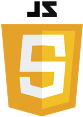 loadImage.js
// Variables
    // ------------------------------------------------------------------------
    width:          400,           // canvas width... likely will be reset
    height:         400,           // canvas height... likely will be reset
    imageObj:       null,
    
    xOffset:        5,
    yOffset:        5,
    
    // ------------------------------------------------------------------------
    // Functions
    // ------------------------------------------------------------------------
    //                                                          Main
    // ------------------------------------------------------------------------
    Main: function() 
    {
       var canvas = document.getElementById(this.IMAGE_CANVAS_ID);
       canvas.addEventListener('click', theProgram.onClick, false);
       canvas.addEventListener('touch', theProgram.onClick, false);
        
       this.imageObj = new Image();
       this.imageObj.onload = function() 
                                                 {
                                                        theProgram.drawOrigImage();
                                                 };
      this.imageObj.src = 'bobcatCactus.png';
    },
    
    // ------------------------------------------------------------------------
    // EventHandler                                             onClick
Load the image file named:
bobcatCactus.png

Register a callback function
to draw it to the canvas when the file is loaded into the browser
Yes it is important to set the onload function 
BEFORE setting the src
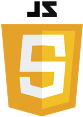 Function that is called when 
the image file named:
                  bobcatCactus.png

is loaded into the browser
loadImage.js
// EventHandler                                             onClick
    // ------------------------------------------------------------------------
    onClick: function(e)
    {
        theProgram.drawOrigImage();
        theProgram.drawBWimage();
    },
    
    // ------------------------------------------------------------------------
    // drawOrigImage
    // ------------------------------------------------------------------------
    drawOrigImage: function()
    {
        var canvas = document.getElementById(this.IMAGE_CANVAS_ID);
        var ctx = canvas.getContext('2d');
        ctx.clearRect(0, 0, canvas.width, canvas.height);
        
        ctx.drawImage(this.imageObj, this.xOffset, this.yOffset);

        ctx.font="16px Georgia";
        ctx.fillText("Click/tap to see the", this.imageObj.width+20, 80);
        ctx.fillText("black and white image", this.imageObj.width+20, 100);
    },
    

    // ------------------------------------------------------------------------
    // drawBWimage  -- must call drawOrigImage before this
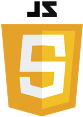 loadImage.js
// EventHandler                                             onClick
    // ------------------------------------------------------------------------
    onClick: function(e)
    {
        theProgram.drawOrigImage();
        theProgram.drawBWimage();
    },
    
    // ------------------------------------------------------------------------
    // drawOrigImage
    // ------------------------------------------------------------------------
    drawOrigImage: function()
    {
        var canvas = document.getElementById(this.IMAGE_CANVAS_ID);
        var ctx = canvas.getContext('2d');
        ctx.clearRect(0, 0, canvas.width, canvas.height);
        
        ctx.drawImage(this.imageObj, this.xOffset, this.yOffset);

        ctx.font="16px Georgia";
        ctx.fillText("Click/tap to see the", this.imageObj.width+20, 80);
        ctx.fillText("black and white image", this.imageObj.width+20, 100);
    },
    

    // ------------------------------------------------------------------------
    // drawBWimage  -- must call drawOrigImage before this
Gets the canvas and context
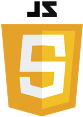 loadImage.js
// EventHandler                                             onClick
    // ------------------------------------------------------------------------
    onClick: function(e)
    {
        theProgram.drawOrigImage();
        theProgram.drawBWimage();
    },
    
    // ------------------------------------------------------------------------
    // drawOrigImage
    // ------------------------------------------------------------------------
    drawOrigImage: function()
    {
        var canvas = document.getElementById(this.IMAGE_CANVAS_ID);
        var ctx = canvas.getContext('2d');
        ctx.clearRect(0, 0, canvas.width, canvas.height);
        
        ctx.drawImage(this.imageObj, this.xOffset, this.yOffset);

        ctx.font="16px Georgia";
        ctx.fillText("Click/tap to see the", this.imageObj.width+20, 80);
        ctx.fillText("black and white image", this.imageObj.width+20, 100);
    },
    

    // ------------------------------------------------------------------------
    // drawBWimage  -- must call drawOrigImage before this
Clears the canvas
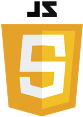 loadImage.js
// EventHandler                                             onClick
    // ------------------------------------------------------------------------
    onClick: function(e)
    {
        theProgram.drawOrigImage();
        theProgram.drawBWimage();
    },
    
    // ------------------------------------------------------------------------
    // drawOrigImage
    // ------------------------------------------------------------------------
    drawOrigImage: function()
    {
        var canvas = document.getElementById(this.IMAGE_CANVAS_ID);
        var ctx = canvas.getContext('2d');
        ctx.clearRect(0, 0, canvas.width, canvas.height);
        
        ctx.drawImage(this.imageObj, this.xOffset, this.yOffset);

        ctx.font="16px Georgia";
        ctx.fillText("Click/tap to see the", this.imageObj.width+20, 80);
        ctx.fillText("black and white image", this.imageObj.width+20, 100);
    },
    

    // ------------------------------------------------------------------------
    // drawBWimage  -- must call drawOrigImage before this
Draws the loaded image
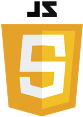 loadImage.js
// EventHandler                                             onClick
    // ------------------------------------------------------------------------
    onClick: function(e)
    {
        theProgram.drawOrigImage();
        theProgram.drawBWimage();
    },
    
    // ------------------------------------------------------------------------
    // drawOrigImage
    // ------------------------------------------------------------------------
    drawOrigImage: function()
    {
        var canvas = document.getElementById(this.IMAGE_CANVAS_ID);
        var ctx = canvas.getContext('2d');
        ctx.clearRect(0, 0, canvas.width, canvas.height);
        
        ctx.drawImage(this.imageObj, this.xOffset, this.yOffset);

        ctx.font="16px Georgia";
        ctx.fillText("Click/tap to see the", this.imageObj.width+20, 80);
        ctx.fillText(“altered image", this.imageObj.width+20, 100);
    },
    

    // ------------------------------------------------------------------------
    // drawBWimage  -- must call drawOrigImage before this
Displays message telling user
to click or tap on the area to
see the altered version of the image
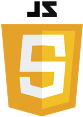 This function is called when 
the user clicks or taps on the area

It will draw the original image
and then the altered image
loadImage.js
// EventHandler                                             onClick
    // ------------------------------------------------------------------------
    onClick: function(e)
    {
        theProgram.drawOrigImage();
        theProgram.drawAlteredImage();
    },
    
    // ------------------------------------------------------------------------
    // drawOrigImage
    // ------------------------------------------------------------------------
    drawOrigImage: function()
    {
        var canvas = document.getElementById(this.IMAGE_CANVAS_ID);
        var ctx = canvas.getContext('2d');
        ctx.clearRect(0, 0, canvas.width, canvas.height);
        
        ctx.drawImage(this.imageObj, this.xOffset, this.yOffset);

        ctx.font="16px Georgia";
        ctx.fillText("Click/tap to see the", this.imageObj.width+20, 80);
        ctx.fillText(“altered image", this.imageObj.width+20, 100);
    },
    

    // ------------------------------------------------------------------------
    // drawAlteredImage  -- must call drawOrigImage before this
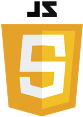 Function to draw the altered image
loadImage.js
// drawAlteredImage  -- must call drawOrigImage before this
    // ------------------------------------------------------------------------
    drawAlteredImage: function()
    {
        var canvas = document.getElementById(this.IMAGE_CANVAS_ID);
        var ctx = canvas.getContext('2d');

        // Get the image data from the canvas context
        var imageData = ctx.getImageData(this.xOffset, this.yOffset, 
                                         this.imageObj.width, this.imageObj.height);
        var data = imageData.data;

        // This gives us the image data in RGBA format - one byte for each
        // So to iterate over all pixels we would do:
        //for(var i = 0, n = data.length; i < n; i += 4) 
        // {
            // var red = data[i];
            // var green = data[i + 1];
            // var blue = data[i + 2];
            // var alpha = data[i + 3];
        // }
        
        // We must 'create' a new image
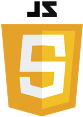 Get the original image 
pixel data array
loadImage.js
// drawAlteredImage  -- must call drawOrigImage before this
    // ------------------------------------------------------------------------
    drawAlteredImage: function()
    {
        var canvas = document.getElementById(this.IMAGE_CANVAS_ID);
        var ctx = canvas.getContext('2d');

        // Get the image data from the canvas context
        var imageData = ctx.getImageData(this.xOffset, this.yOffset, 
                                         this.imageObj.width, this.imageObj.height);
        var data = imageData.data;

        // This gives us the image data in RGBA format - one byte for each
        // So to iterate over all pixels we would do:
        //for(var i = 0, n = data.length; i < n; i += 4) 
        // {
            // var red = data[i];
            // var green = data[i + 1];
            // var blue = data[i + 2];
            // var alpha = data[i + 3];
        // }
        
        // We must 'create' a new image
CAUTION:
This assumes the image is drawn on the canvas already, at (xOffset, yOffset) 
and is size width x height

Hence the need for drawOrigImage to be called before this function

There are other ways to do this and 
avoid this assumption
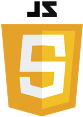 loadImage.js
// drawAlteredImage  -- must call drawOrigImage before this
    // ------------------------------------------------------------------------
    drawAlteredImage: function()
    {
        var canvas = document.getElementById(this.IMAGE_CANVAS_ID);
        var ctx = canvas.getContext('2d');

        // Get the image data from the canvas context
        var imageData = ctx.getImageData(this.xOffset, this.yOffset, 
                                         this.imageObj.width, this.imageObj.height);
        var data = imageData.data;

        // This gives us the image data in RGBA format - one byte for each
        // So to iterate over all pixels we would do:
        //for(var i = 0, n = data.length; i < n; i += 4) 
        // {
            // var red = data[i];
            // var green = data[i + 1];
            // var blue = data[i + 2];
            // var alpha = data[i + 3];
        // }
        
        // We must 'create' a new image
Recall the ordering of the pixel data
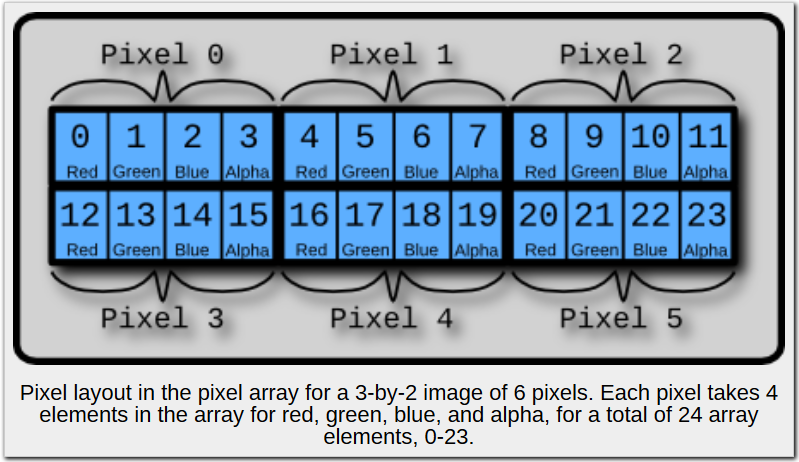 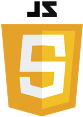 Create a new pixel data array
of the same size as the original
loadImage.js
// var alpha = data[i + 3];
        // }
        
        // We must 'create' a new image
      var SecondImageData = ctx.createImageData(this.imageObj.width, this.imageObj.height);

        for (var pixelIndex=0; pixelIndex < SecondImageData.data.length; pixelIndex += 4)
        {
            SecondImageData.data[pixelIndex    ] = data[pixelIndex] * 3;          // More red
            SecondImageData.data[pixelIndex + 1] = data[pixelIndex +1] / 2;  // Less green
            SecondImageData.data[pixelIndex + 2] = data[pixelIndex +2] / 2;  // Less blue
            SecondImageData.data[pixelIndex + 3] = data[pixelIndex +3];       // alpha unchanged
        }
        
        // Want to draw the altered image to the right of original
        // Offset gives spacing between
        var SecondImageX = 2*this.xOffset + this.imageObj.width;
        var SecondImageY = this.yOffset;
        ctx.putImageData(SecondImageData, SecondImageX, SecondImageY);
        
    },
    
};  // end theProgram variable

// ----------------------------------------------------------------------------
//                                                          window.ONLOAD
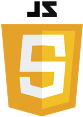 loadImage.js
// var alpha = data[i + 3];
        // }
        
        // We must 'create' a new image
      var SecondImageData = ctx.createImageData(this.imageObj.width, this.imageObj.height);

        for (var pixelIndex=0; pixelIndex < SecondImageData.data.length; pixelIndex += 4)
        {
            SecondImageData.data[pixelIndex    ] = data[pixelIndex] * 3;          // More red
            SecondImageData.data[pixelIndex + 1] = data[pixelIndex +1] / 2;  // Less green
            SecondImageData.data[pixelIndex + 2] = data[pixelIndex +2] / 2;  // Less blue
            SecondImageData.data[pixelIndex + 3] = data[pixelIndex +3];       // alpha unchanged
        }
        
        // Want to draw the altered image to the right of original
        // Offset gives spacing between
        var SecondImageX = 2*this.xOffset + this.imageObj.width;
        var SecondImageY = this.yOffset;
        ctx.putImageData(SecondImageData, SecondImageX, SecondImageY);
        
    },
    
};  // end theProgram variable

// ----------------------------------------------------------------------------
//                                                          window.ONLOAD
Loop through the pixel data
Increasing the red values
Decreasing the green and blue

Alpha remains the same
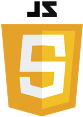 loadImage.js
// var alpha = data[i + 3];
        // }
        
        // We must 'create' a new image
      var SecondImageData = ctx.createImageData(this.imageObj.width, this.imageObj.height);

        for (var pixelIndex=0; pixelIndex < SecondImageData.data.length; pixelIndex += 4)
        {
            SecondImageData.data[pixelIndex    ] = data[pixelIndex] * 3;          // More red
            SecondImageData.data[pixelIndex + 1] = data[pixelIndex +1] / 2;  // Less green
            SecondImageData.data[pixelIndex + 2] = data[pixelIndex +2] / 2;  // Less blue
            SecondImageData.data[pixelIndex + 3] = data[pixelIndex +3];       // alpha unchanged
        }
        
        // Want to draw the altered image to the right of original
        // Offset gives spacing between
        var SecondImageX = 2*this.xOffset + this.imageObj.width;
        var SecondImageY = this.yOffset;
        ctx.putImageData(SecondImageData, SecondImageX, SecondImageY);
        
    },
    
};  // end theProgram variable

// ----------------------------------------------------------------------------
//                                                          window.ONLOAD
Calculate the offset position
to draw the second image

 calculate where the upper left corner of the new image is to be placed on the canvas

Answer: at position
(secondImageX, secondImageY)
in canvas coordinates
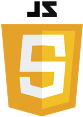 loadImage.js
// var alpha = data[i + 3];
        // }
        
        // We must 'create' a new image
      var SecondImageData = ctx.createImageData(this.imageObj.width, this.imageObj.height);

        for (var pixelIndex=0; pixelIndex < SecondImageData.data.length; pixelIndex += 4)
        {
            SecondImageData.data[pixelIndex    ] = data[pixelIndex] * 3;          // More red
            SecondImageData.data[pixelIndex + 1] = data[pixelIndex +1] / 2;  // Less green
            SecondImageData.data[pixelIndex + 2] = data[pixelIndex +2] / 2;  // Less blue
            SecondImageData.data[pixelIndex + 3] = data[pixelIndex +3];       // alpha unchanged
        }
        
        // Want to draw the altered image to the right of original
        // Offset gives spacing between
        var SecondImageX = 2*this.xOffset + this.imageObj.width;
        var SecondImageY = this.yOffset;
        ctx.putImageData(SecondImageData, SecondImageX, SecondImageY);
        
    },
    
};  // end theProgram variable

// ----------------------------------------------------------------------------
//                                                          window.ONLOAD
Draw the altered image
on the canvas
at the calculated offset
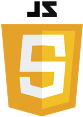 loadImage.js
SecondImageData.data[pixelIndex + 2] = data[pixelIndex +2] / 2;  // Less blue
            SecondImageData.data[pixelIndex + 3] = data[pixelIndex +3];      // alpha unchanged
        }
        
        // Want to draw the altered image to the right of original
        // Offset gives spacing between
        var SecondImageX = 2*this.xOffset + this.imageObj.width;
        var SecondImageY = this.yOffset;
        ctx.putImageData(SecondImageData, SecondImageX, SecondImageY);
        
    },
    
};  // end theProgram variable

// ----------------------------------------------------------------------------
//                                                          window.ONLOAD
// ----------------------------------------------------------------------------
window.onload = function()
{
    // Initialize and Start the game
    theProgram.Main();
    
};

// ----------------------------------------------------------------------------
// ----------------------------------------------------------------------------
// end of file
And make sure when all the
contents of the HTML page
are loaded into the browser
that our program begins

i.e. call theProgram.Main()
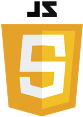 Any questions on the JavaScript?
loadImage.js
SecondImageData.data[pixelIndex + 2] = data[pixelIndex +2] / 2;  // Less blue
            SecondImageData.data[pixelIndex + 3] = data[pixelIndex +3];      // alpha unchanged
        }
        
        // Want to draw the altered image to the right of original
        // Offset gives spacing between
        var SecondImageX = 2*this.xOffset + this.imageObj.width;
        var SecondImageY = this.yOffset;
        ctx.putImageData(SecondImageData, SecondImageX, SecondImageY);
        
    },
    
};  // end theProgram variable

// ----------------------------------------------------------------------------
//                                                          window.ONLOAD
// ----------------------------------------------------------------------------
window.onload = function()
{
    // Initialize and Start the game
    theProgram.Main();
    
};

// ----------------------------------------------------------------------------
// ----------------------------------------------------------------------------
// end of file
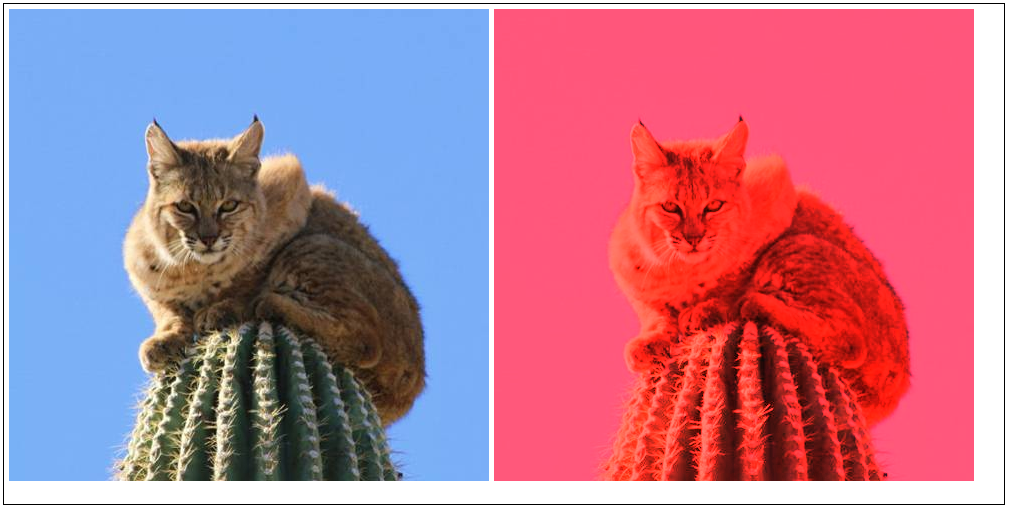 Challenge
Alter the above program to change the color image into a grey-scale image

Apply a luminance algorithm of: 
0.3*red + 0.59*green + 0.11*blue

Also, come to the next class with an explanation of why the green would be such a higher weight
Questions?
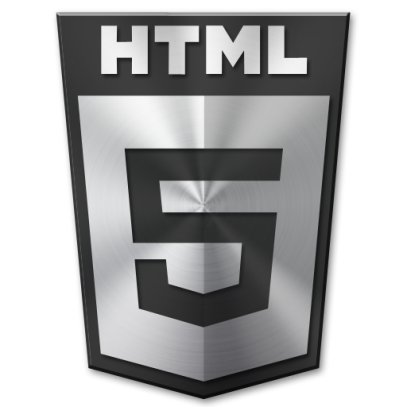 Beyond D2L
Examples and informationcan be found online at:
http://docdingle.com/teaching/cs.html





Continue to more stuff as needed
Extra Reference Stuff Follows
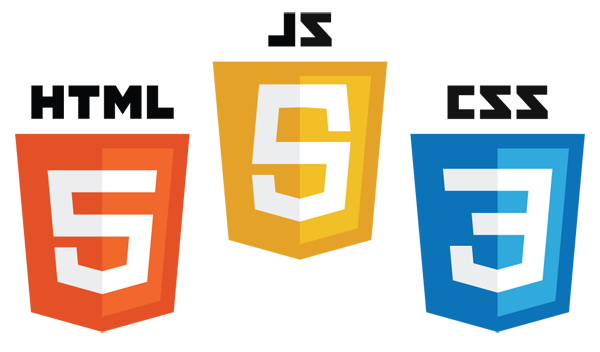 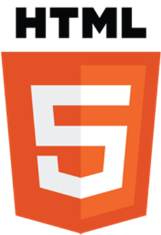 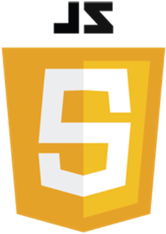 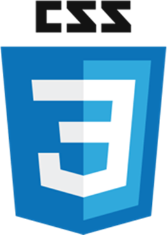 Credits
Much of the content derived/based on slides for use with the book:
Digital Image Processing, Gonzalez and Woods

Some layout and presentation style derived/based on presentations by
Donald House, Texas A&M University, 1999
Bernd Girod, Stanford University, 2007
Shreekanth Mandayam, Rowan University, 2009
Igor Aizenberg, TAMUT, 2013
Xin Li, WVU, 2014
George Wolberg, City College of New York, 2015
Yao Wang and Zhu Liu, NYU-Poly, 2015
Sinisa Todorovic, Oregon State, 2015
Beej’s Bit Bucket / Tech and Programming Fun
http://beej.us/blog/
http://beej.us/blog/data/html5s-canvas-2-pixel/
w3schools.com
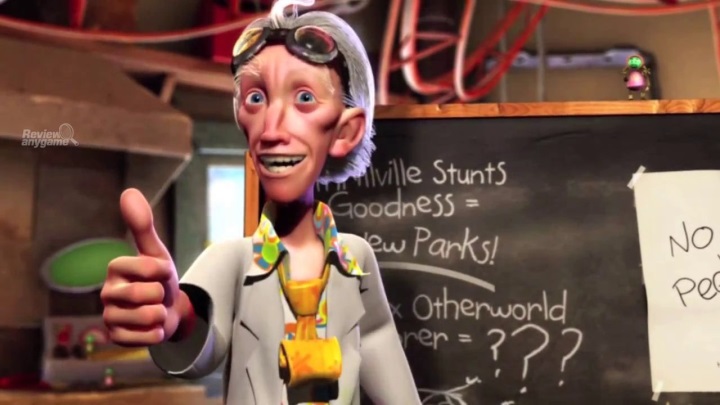